يتبع
١٥
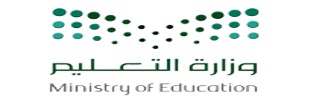 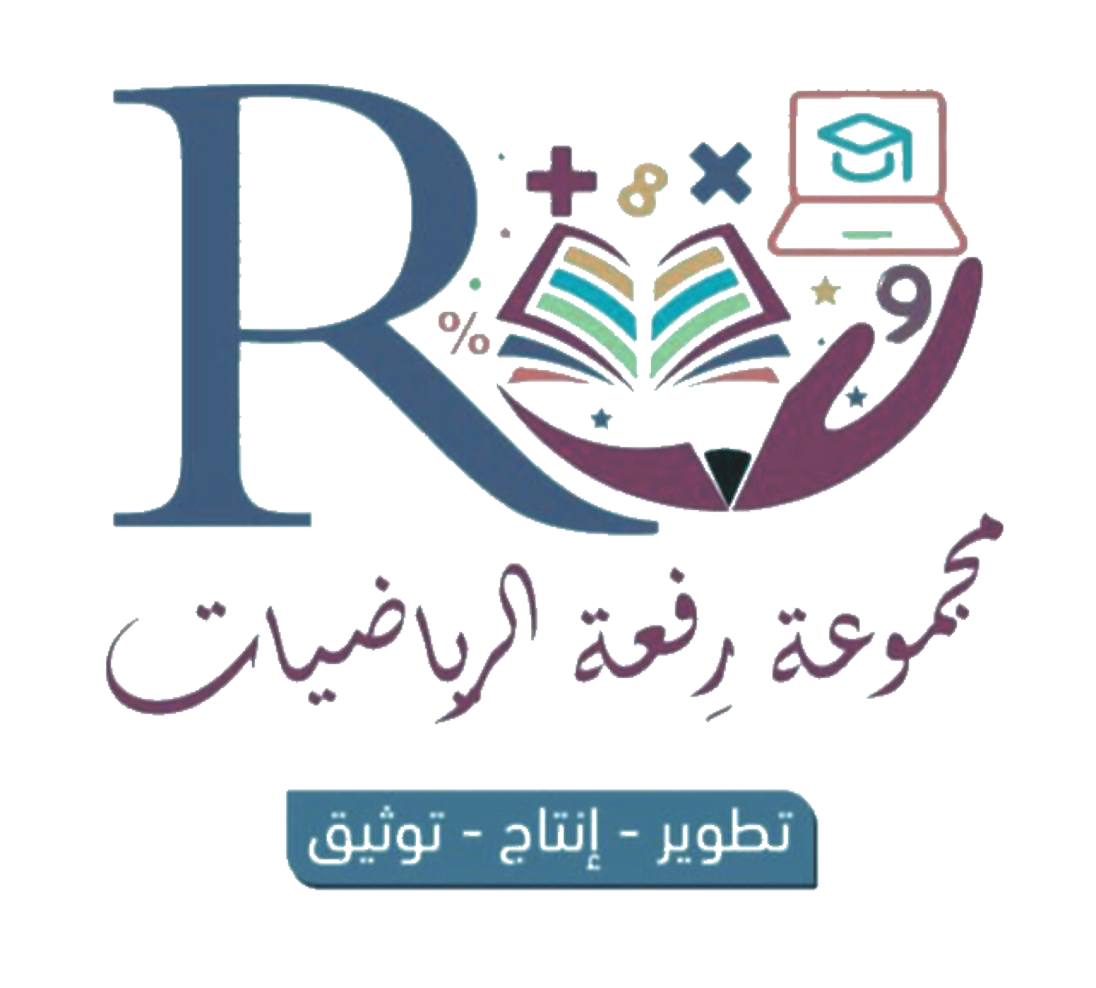 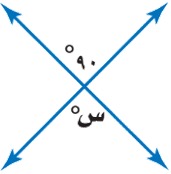 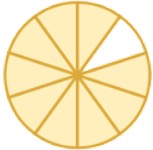 (أ) أوجد مساحة متوازي الأضلاع التالي ؟
يتبع
١٠
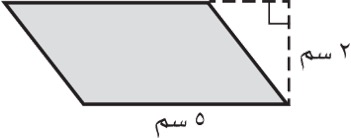 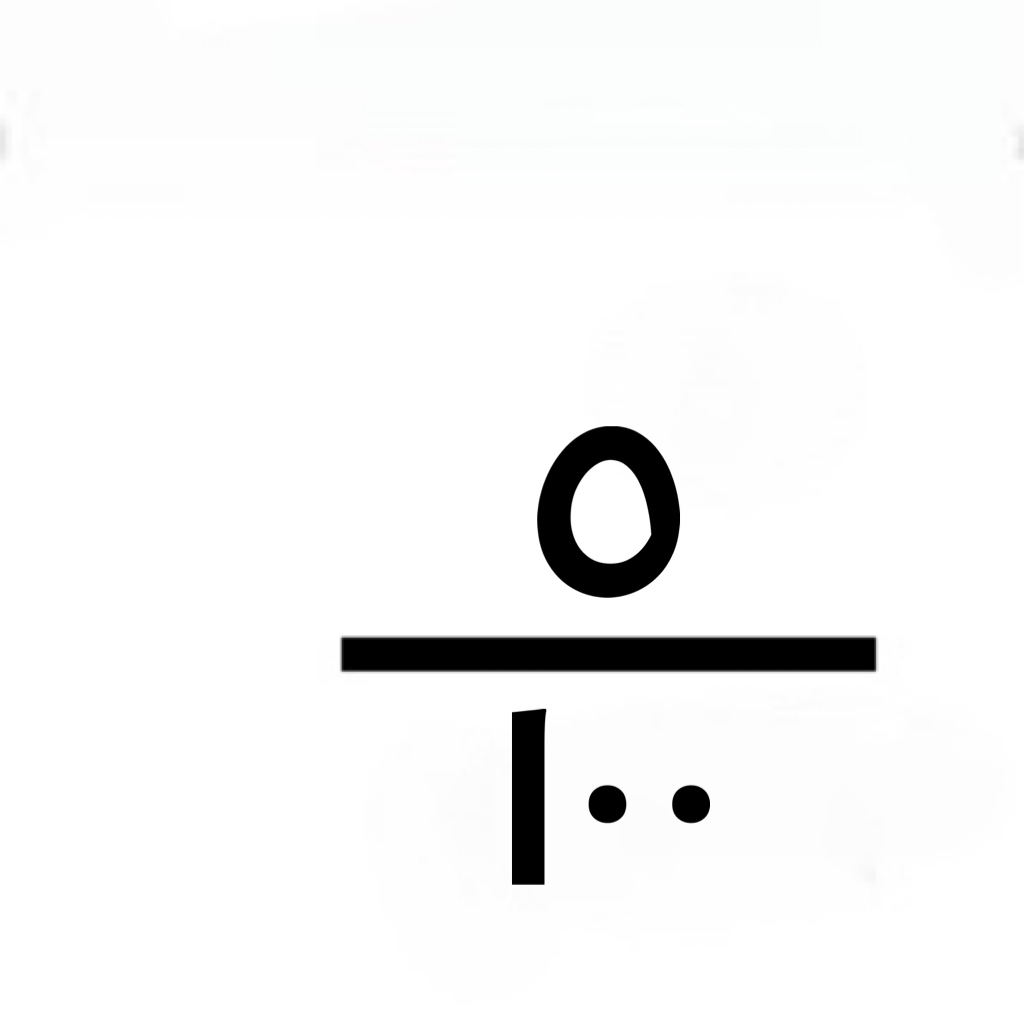 (ب) أوجد حجم المنشور؟
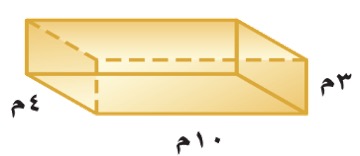 السؤال الثاني:
(ج) أوجد محيط الدائرة المجاورة؟ ط≈٣٫١٤
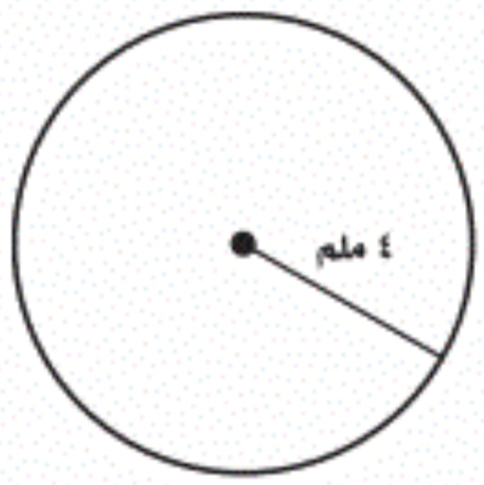 (د )أوجد مساحة المثلث المجاور ؟
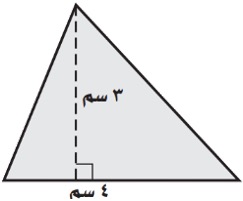 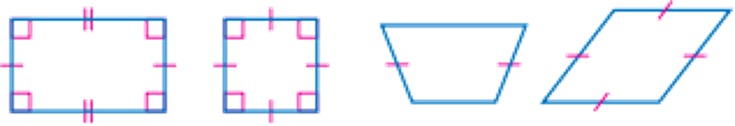 ٦) أوجد                               بالدرجات في المعين المجاور ؟
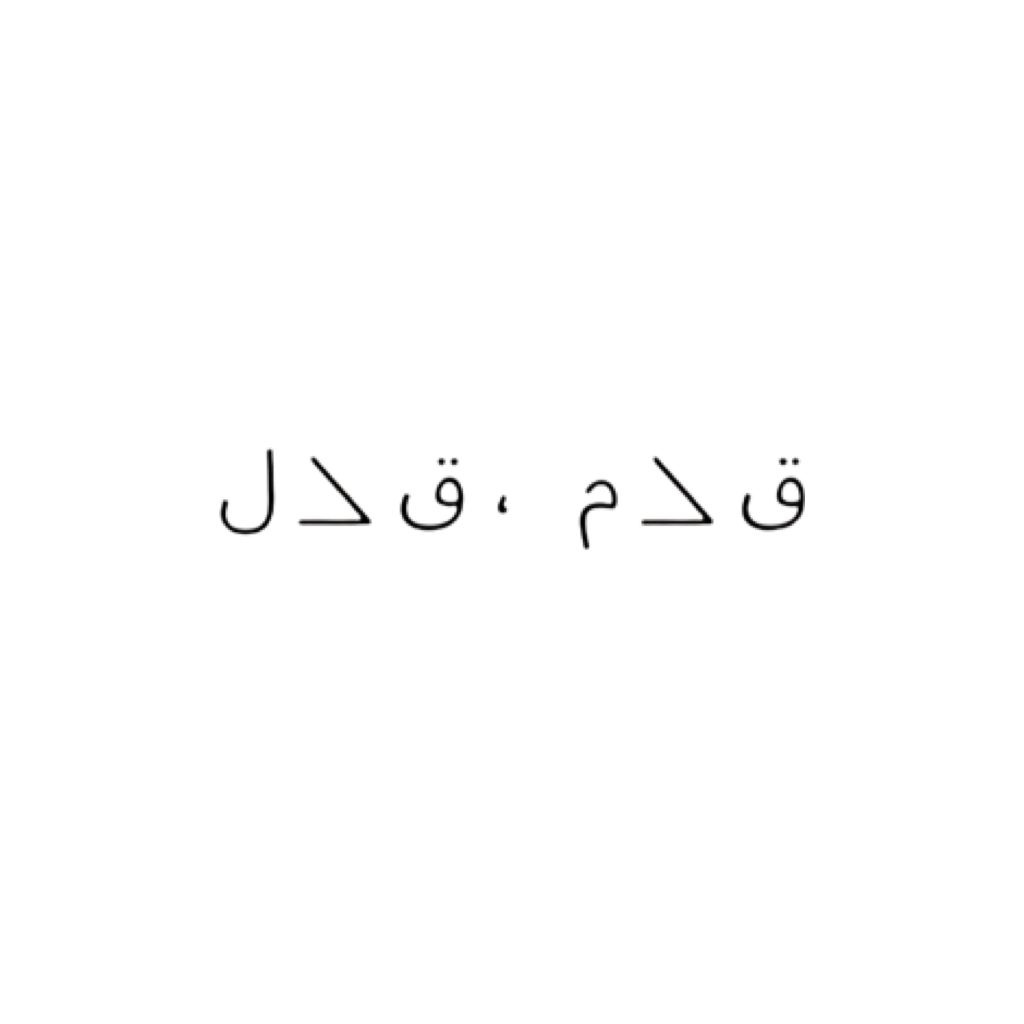 ١٥
السؤال الثالث (أ) احسب كل مما يأتي:
١) أنفق خالد ١٢ ريالاً لشراء  ٦ دفاتر، كم ينفق عند شراء ١٢ دفتراً؟
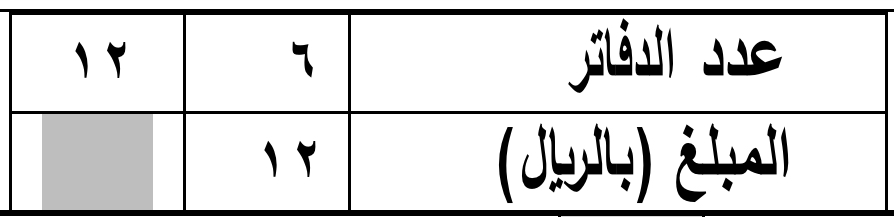 ٢)أوجد قيمة ن في التناسب التالي ؟
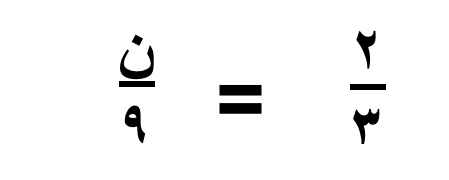 ٣) أوجد قياس الزاوية س في الشكل الرباعي المجاور؟
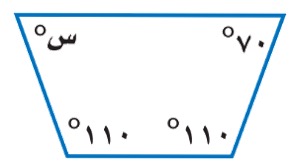 ٤) أوجد العدد الناقص في النمط التالي:٣٥ ، ⬜️ ، ٤٩  ، ٥٦ ، ٦٣.
٥) أوجد قيمة س في الشكل التالي:
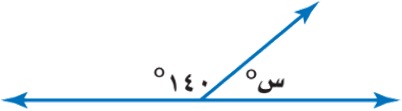 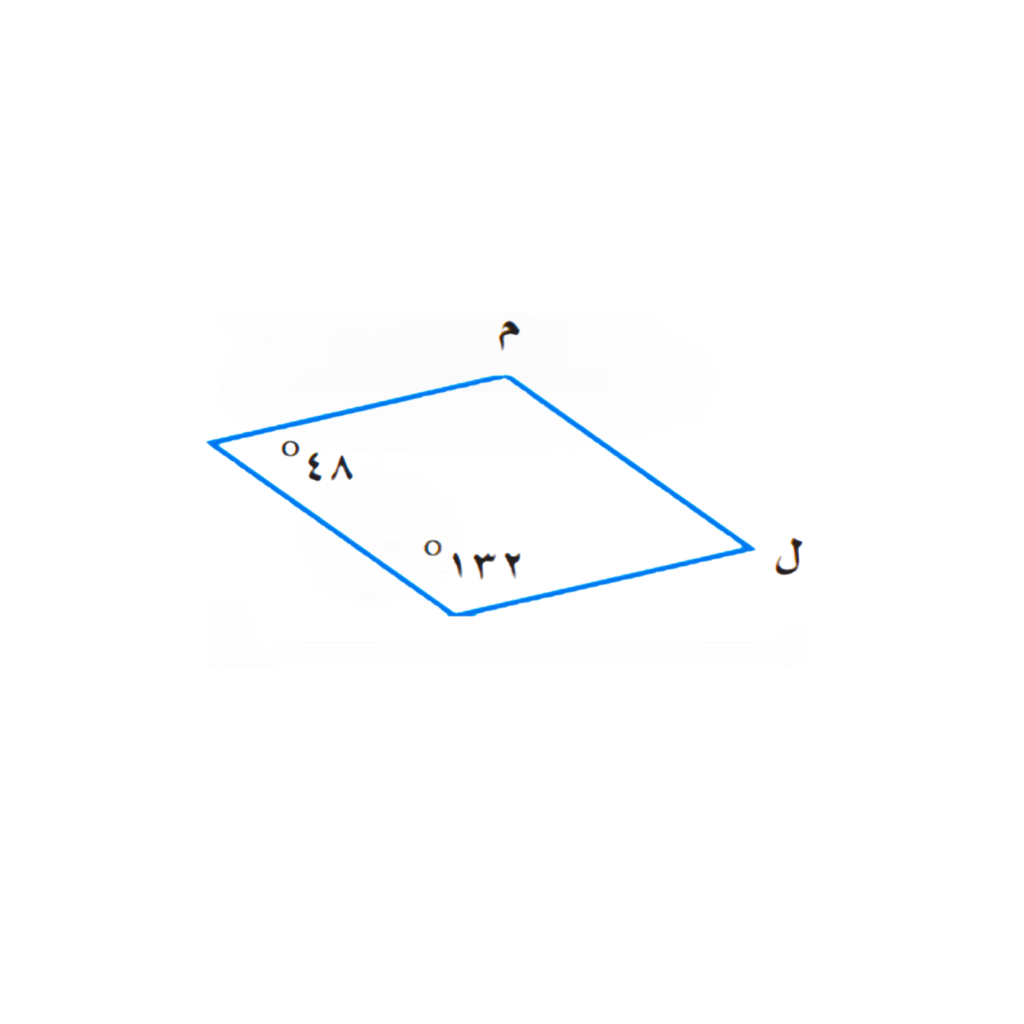 ٧) صنف كل شكل من الأشكال الرباعية التالية:
تمت الأسئلة مع تمنياتي لكم بالتوفيق